Jana Kirschner
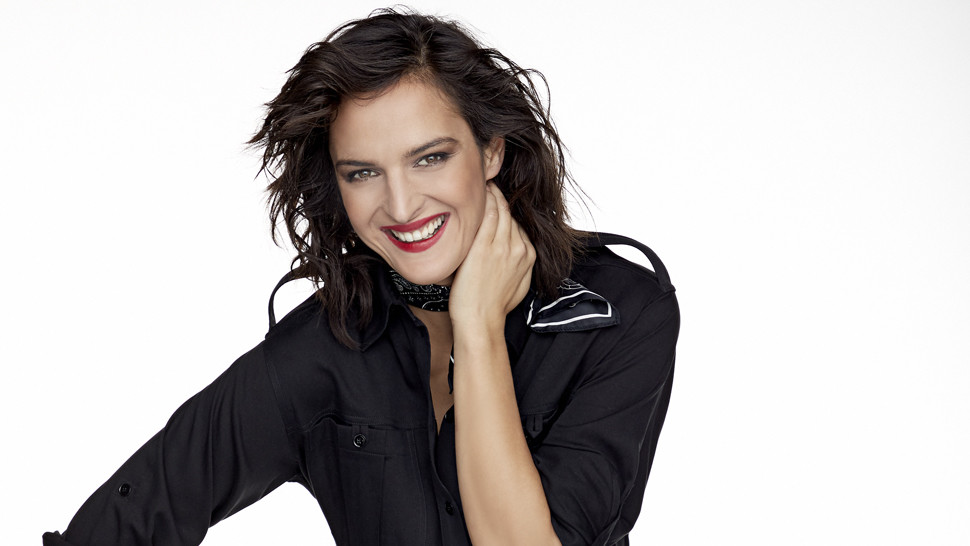 POKOJ
 V 
DUŠI
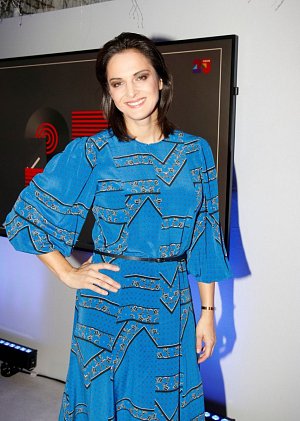 Popularitu si získala albumom V cudzom meste, 
    za ktorý jej boli udelené ceny Hudobnej  akadémie v dvoch kategóriách: Umelec roka a Album roka. 

V roku 1999 vyhrala v ankete Zlatý slávik v kategórii Speváčka roka a denníkom Pravda bola zaradená medzi
    10 osobností roka.
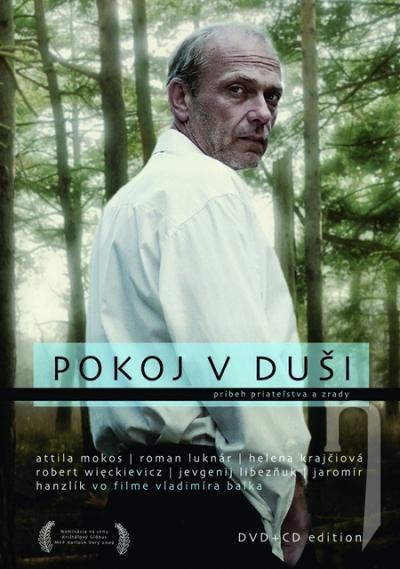 29. januára 2009 bola premiéra slovenského filmu Pokoj v duši.

Autorkou aj interpretkou skladby s rovnomerným názvom je speváčka Jana Kirschner. 

2009 - Jana Kirschner - „Pokoj v duši“ - kategória Rádioslávik (najhranejší interpret v rádiu)

2009 - Jana Kirschner - „Pokoj v duši“ - kategória Hit roka
https://www.youtube.com/watch?v=ZMZSv54CIt4
PRÁCA S TEXTOM
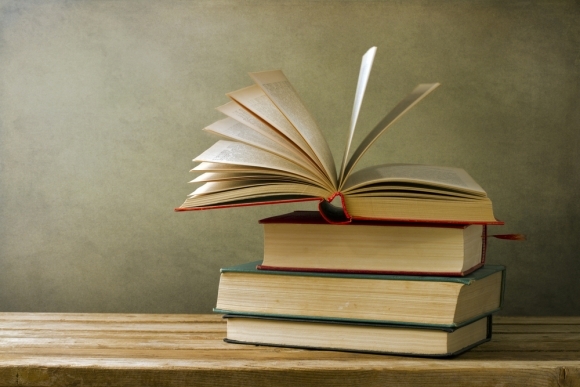 ZAMYSLI SA
Akú náladu v tebe vyvoláva text populárnej piesne pokoj v duši?

Líšia sa tvoje pocity pri čítaní, resp. počúvaní piesne Pokoj v Duši a piesne v Dolinách?
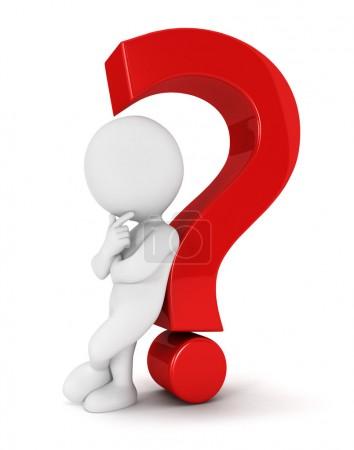 ZAMYSLI SA
Vysvetli význam nasledujúcich veršov:

Utíchol les, osirel háj, škovránok hlávku k zemi kloní, zbohom dnes dám
Čo nosím v srdci nespália
Čo život rozdelí, smrť spojí naveky
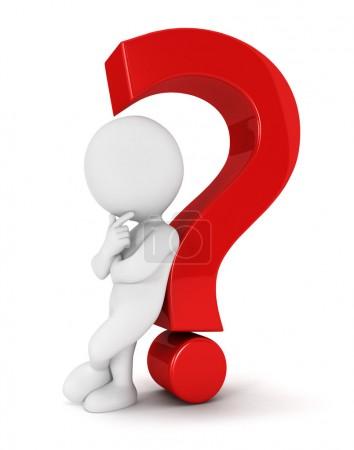 RIEŠENIE
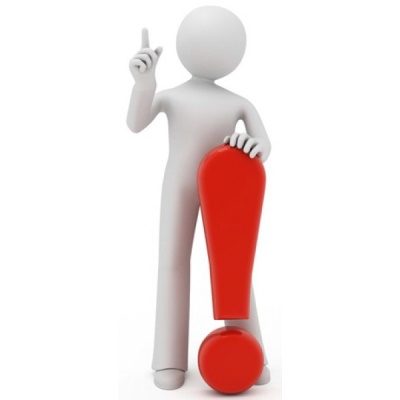 Vysvetli význam nasledujúcich veršov:

1. Utíchol les, osirel háj, škovránok hlávku k zemi kloní, zbohom dnes dám
Keď sa končí láska, aj príroda zosmutnie a stíchne.
2. Čo nosím v srdci nespália
Láska v srdci zostáva naveky.
3. Čo život rozdelí, smrť spojí naveky
Ak aj život dvoch ľudí rozdelí, po smrti sa opäť stretnú.
ZAMYSLI SA
Urč:
Literárnu formu
Literárny druh
Literárny žáner

Pomenuj:
Tému
Hlavnú myšlienku
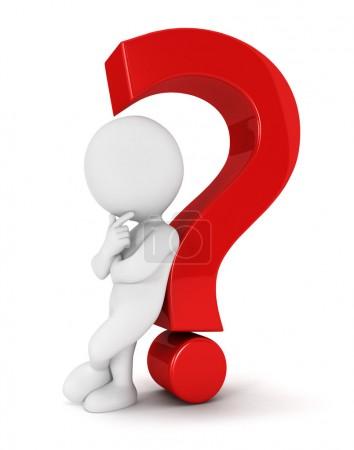 RIEŠENIE
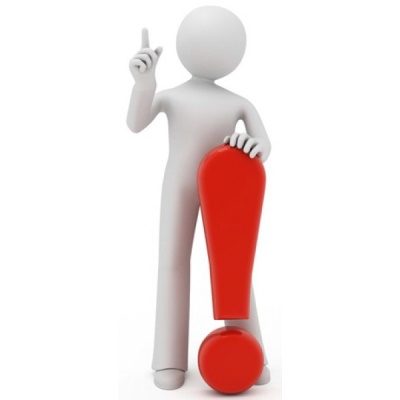 Literárna forma: poézia 
(pretože je písaná viazanou rečou, má verše a strofy)
Literárny druh: lyrika
(pretože nemá dej, vyvoláva v nás emócie, pocity a myšlienky, ktoré nám odovzdáva autor)
Literárny žáner: populárna pieseň
(je všeobecne známa, obľúbená pieseň, má refrén, autora hudby-skladateľa, aj autora textu-textára)
RIEŠENIE
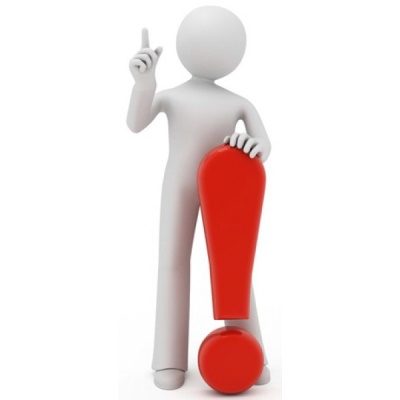 Téma: smútok, odchod, opustenie

Hlavná myšlienka: Keď sa končí láska, aj príroda zosmutnie a stíchne.
ZAMYSLI SA
Aký rým sa nachádza v týchto veršoch?

Škovránok hlávku k zemi kloní,umrela pieseň na jabloni, utíchol les, osirel háj,
milému svojmu zbohom dnes daj.
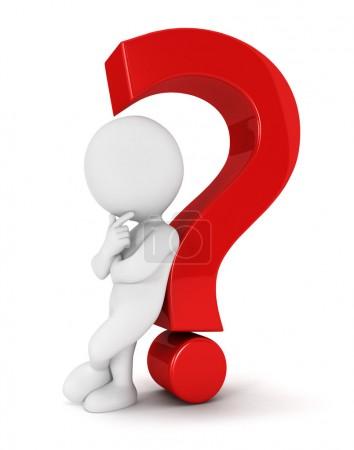 RIEŠENIE
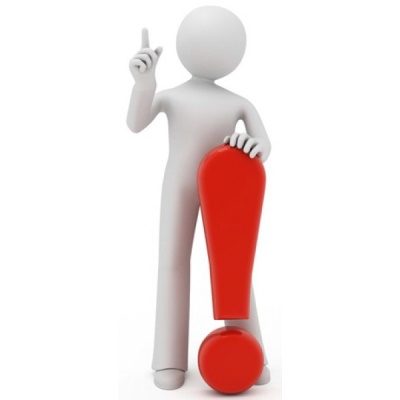 Škovránok hlávku k zemi kloní,umrela pieseň na jabloni, utíchol les, osirel háj,
milému svojmu zbohom dnes daj.

Druh rýmu: Združený rým
Schéma: aabb
ZAMYSLI SA
Pomenuj básnické prostriedky:

Umrela pieseň na jabloni
Duša boľavá
Nekľudná pieseň
Utíchol les
Život rozdelí
Smrť spojí
Hlávka
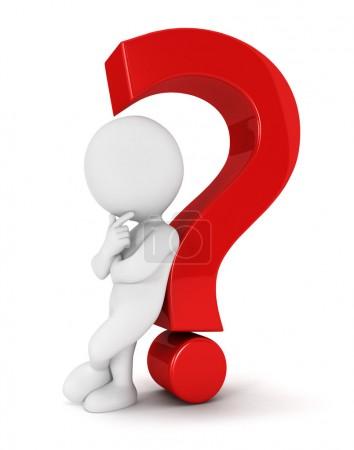 RIEŠENIE
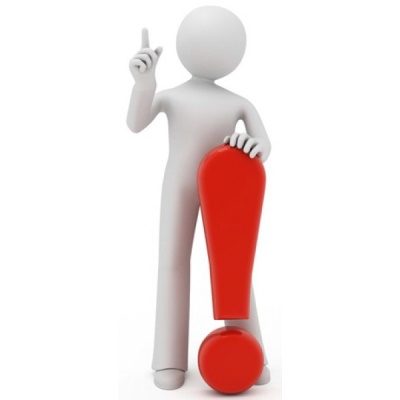 Pomenuj básnické prostriedky:

Umrela pieseň na jabloni - personifikácia
Duša boľavá - epiteton
Nekľudná pieseň - epiteton
Utíchol les - personifikácia
Život rozdelí - personifikácia
Smrť spojí – personifikácia
Hlávka - zdrobnenina
POZNÁMKY DO ZOŠITA
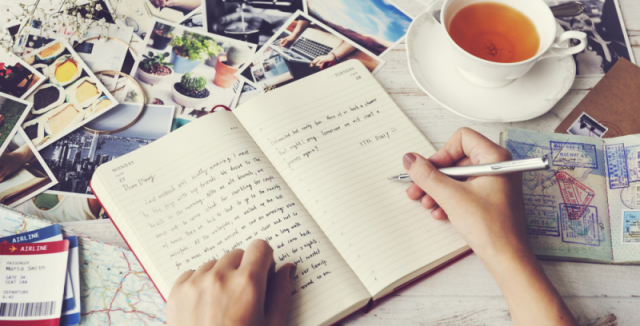 Autorka textu aj hudby
JANA KIRSCHNERPOKOJ V DUŠI
Literárna forma: poézia 
Literárny druh: lyrika
Literárny žáner: populárna pieseň
Téma: smútok, odchod, opustenie
Hlavná myšlienka: Keď sa končí láska, aj príroda zosmutnie a stíchne.
Druh rýmu: združený (aabb)